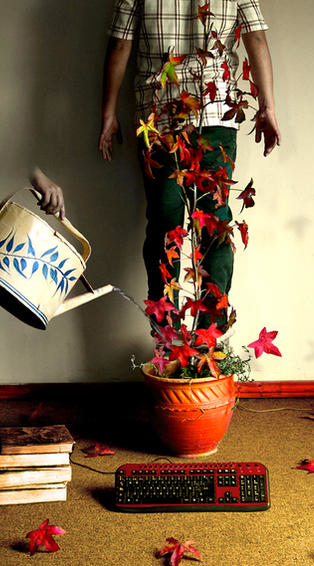 Stefano Bortolato
Pedagogia
Generale
6
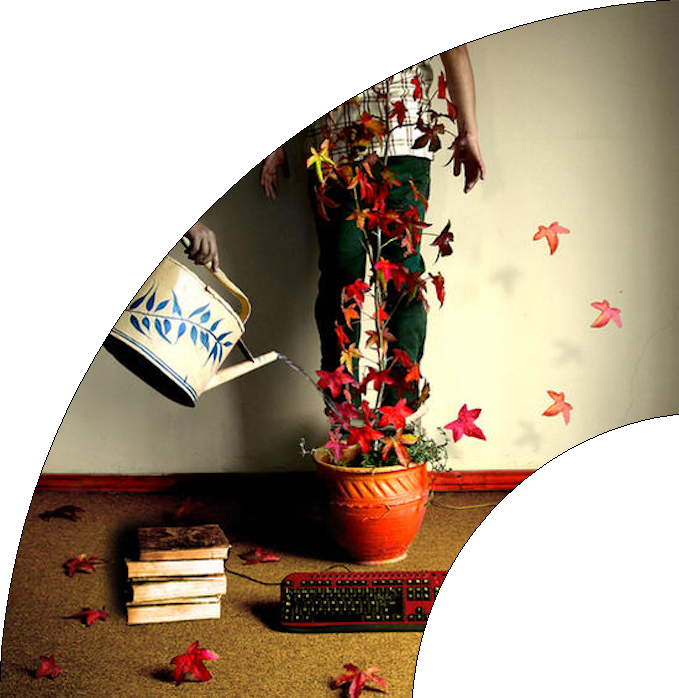 La Fasi Evolutive
della Persona
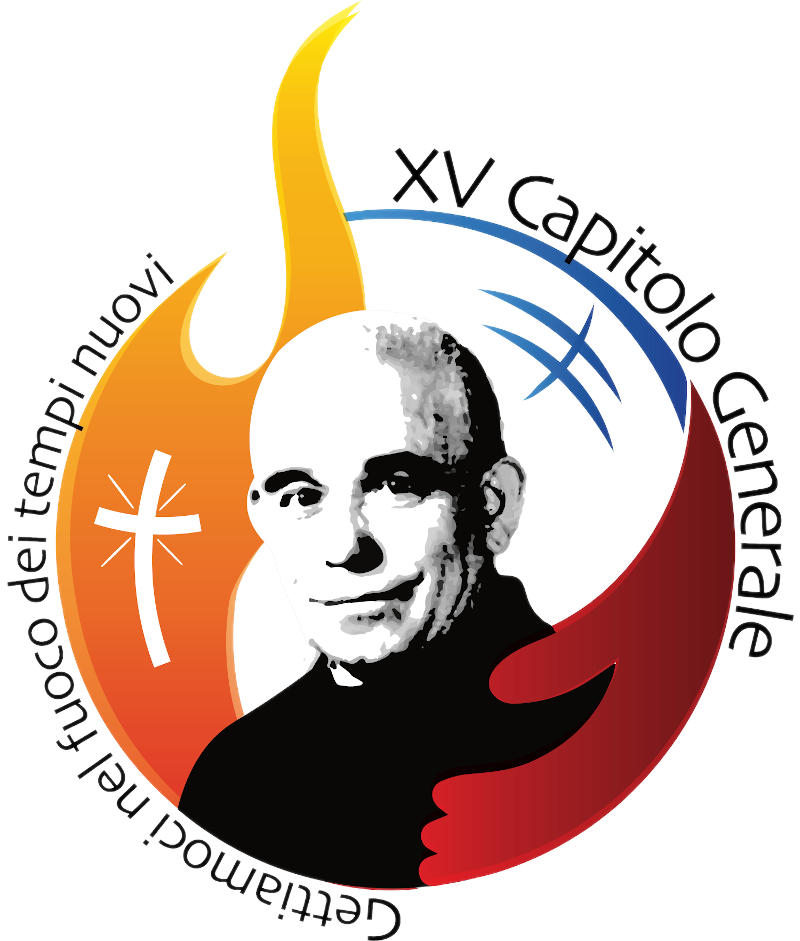 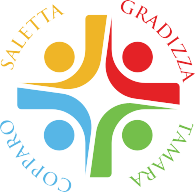 Copparo		13/4/2023
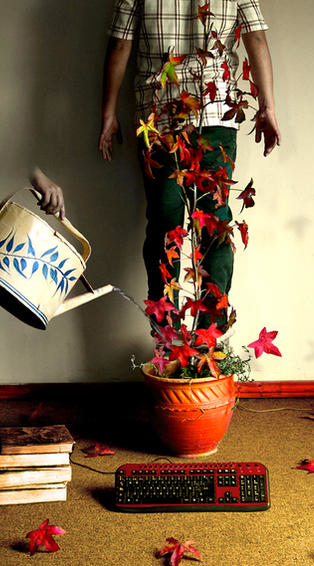 Sommario
Vedremo...
Premessa
Panoramica
Le 8 (+1) fasi
Focus Adolescenza
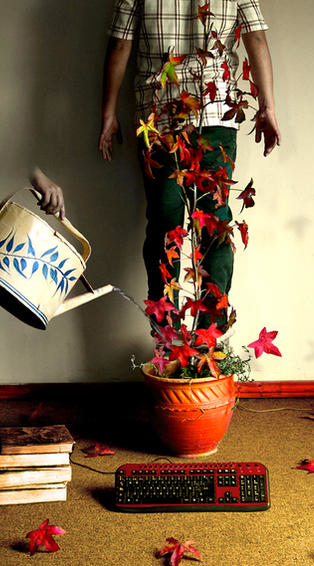 Il caso
Il caso
Lettera del 19 gennaio 1921 alle Suore dell’Istituto “Paolo Celesia” di Como
“[ ... ]
L'educazione della gioventù è un mistero sublime.
[ ... ]
Per rendere buono il giovane bisogna fargli conoscere la verità salutare confortata dalla grazia; fargli contemplare la bellezza del bene della bontà, della virtù, della verità che conosce.
[ ... ]
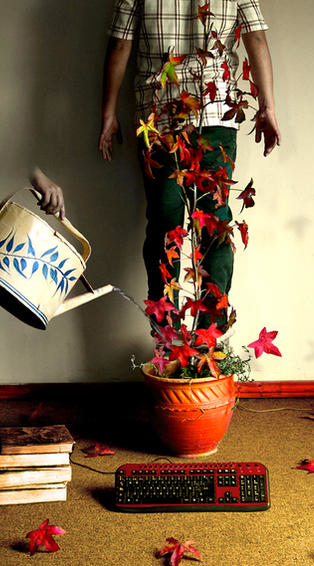 Il caso
Il caso
A conseguire tutto ciò bisogna che all’intelligenza e al cuore del fanciullo sia posta ben chiara la vista della morale verità e della virtù di cui si tratta: la luce poi onnipotente della verità e della virtù non viene che dalla Divina grazia.
E perché la virtù e la verità morale vengano poste innanzi agli occhi dei fanciulli, conviene che la virtù risplenda in noi, e che si dimostri amabile e degna d’esser seguita, - e la verità deve essere esposta …
Tu come continueresti la lettera di istruzioni?
5 minuti
Di lavoro
Di gruppo
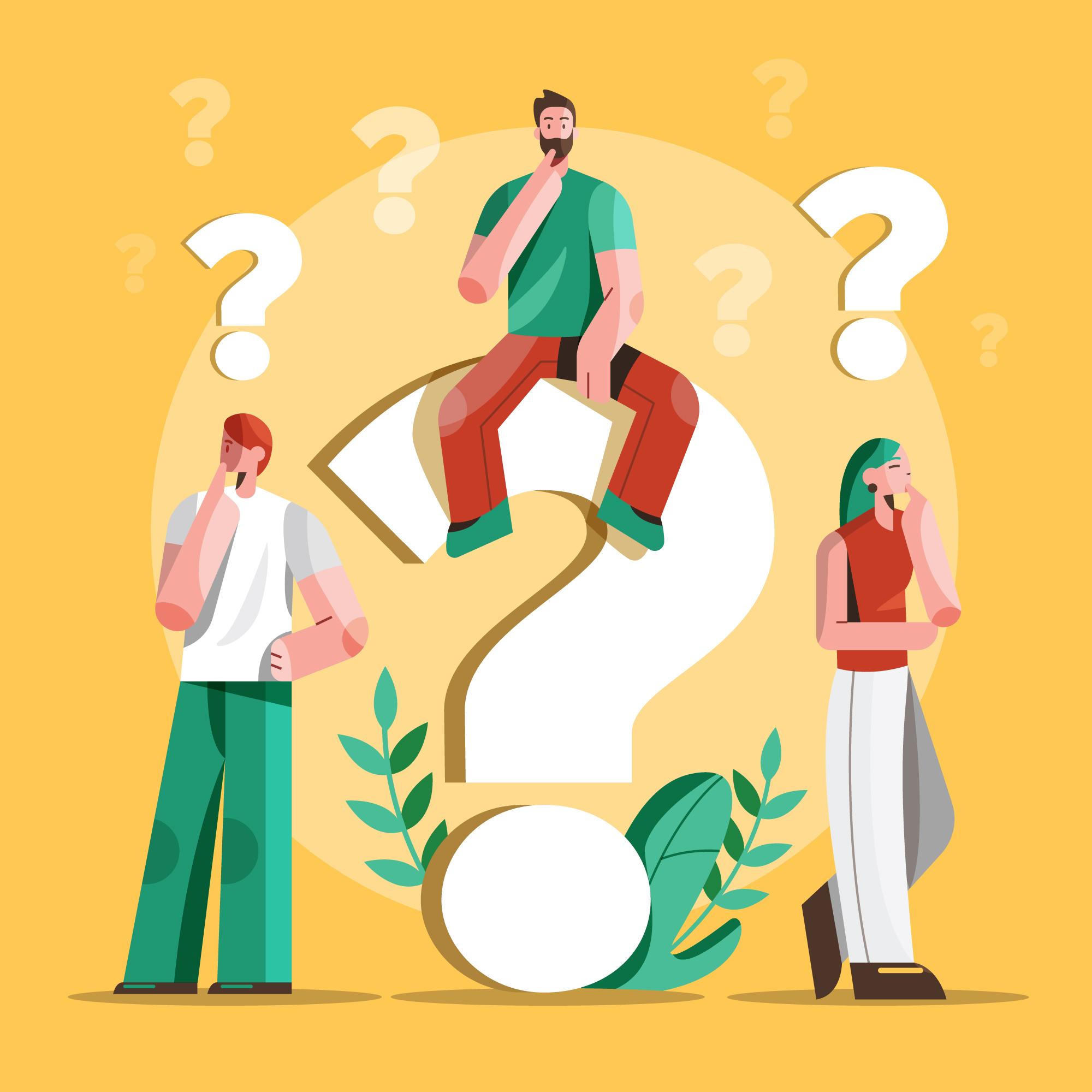 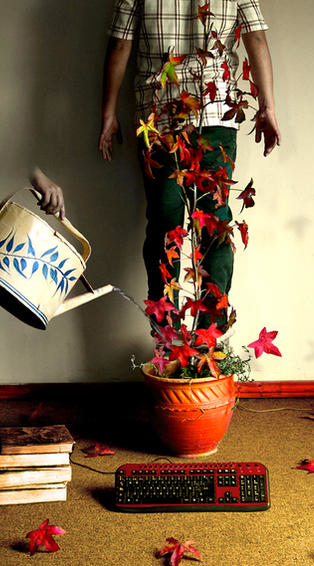 Il caso
Il caso
[…]
con semplicità, e non con smancerie né con artefizi, onde non si produca una bontà apparente posticcia, com’è la bontà di certi collegi educandati e anche di Istituti religiosi, purtroppo, purtroppo!
Basta: conforto e benedico voi e le vostre consorelle e i cari orfanelli.

In Gesù Cristo e Maria SS.
Discussione
5 minuti
Di dialogo
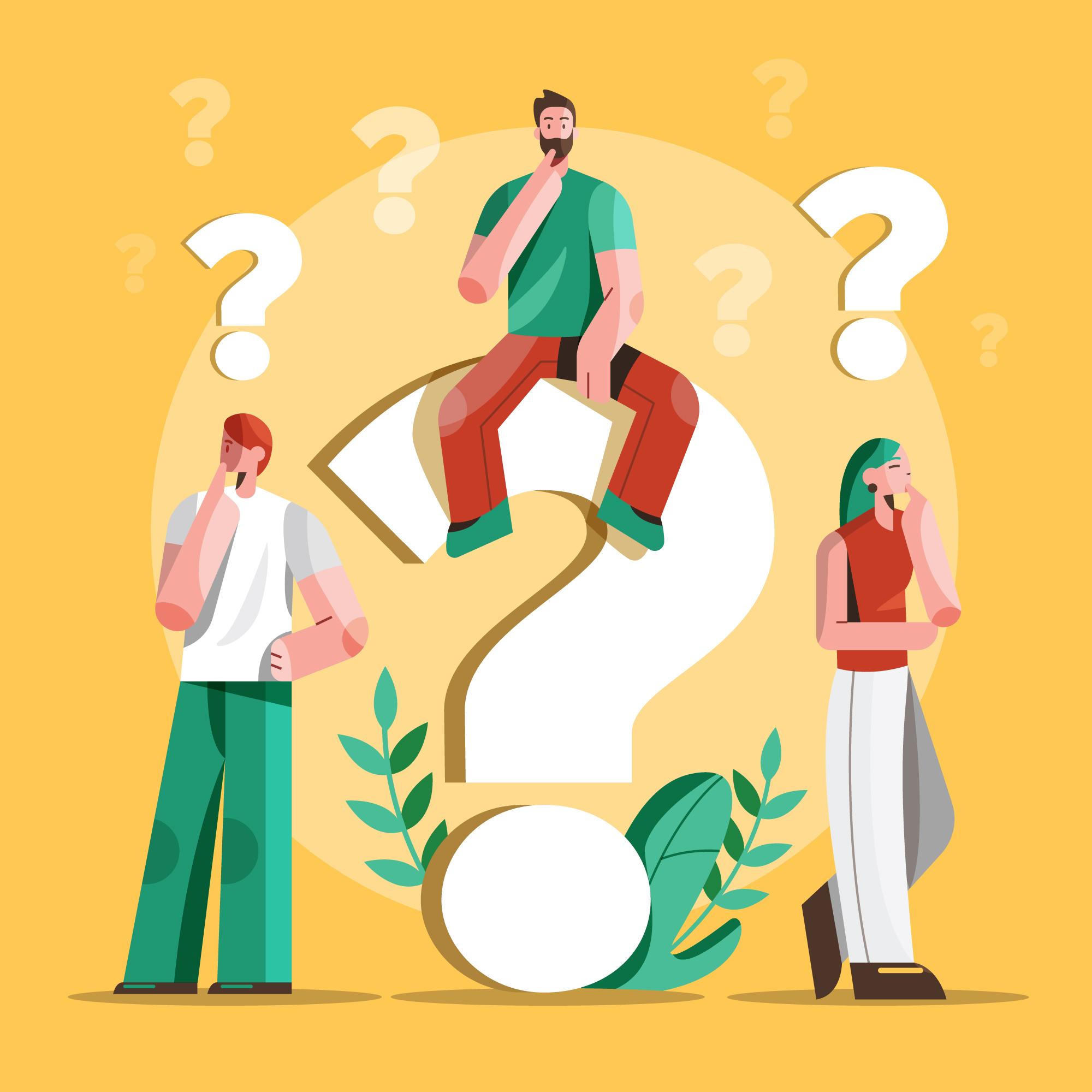 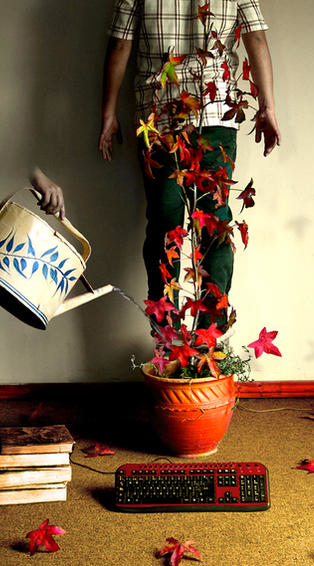 La Fasi Evolutive della Persona
Premessa
Argomento sporco
Distinzione Bio (fisiologico) – Io (psicologico)Sviluppo del fisico, sviluppo cognitivo
Influssi:
Bio(chimici) (es: effetti ormoni)
Sociali (es: scolarizzazione, pressione massa)
Le fasi sono tipicizzate da caratteristiche e bisogni specifici (es: accettazione sociale)
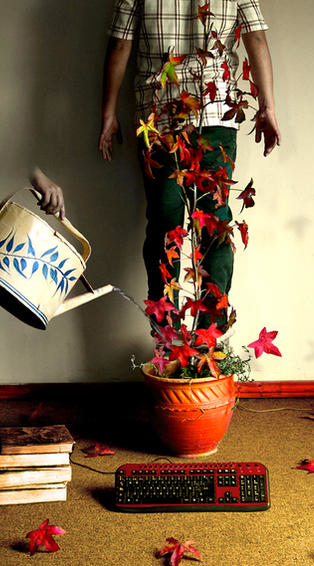 La Fasi Evolutive della Persona
Premessa
La proposta che segue è un mix
Parleremo dello sviluppo del sé (stessi)
Il “sé” è un’entità composita (analogia dello specchio):
ME: il sé come oggetto di conoscenza
IO: il sé come agente e conoscitore
Teoria dello specchio: si intende l’immagine di se restituita dalla società. Questa potenzia la consapevolezza della differenza tra il sé ideale ed il sé reale
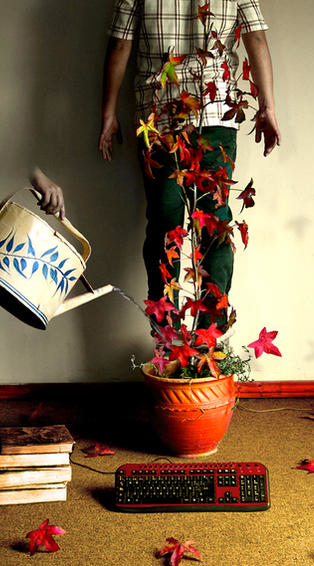 La Fasi Evolutive della Persona
Premessa
Interferenze: le vedremo. In occidente siamo in un ambiente di vita sintetica, che interferisce in modo importante con l’ambiente naturale (biologico, psicologico, antropologico e sociale)Nuovo sviluppo del sé?Nuova pedagogia (necessaria)?
NB 1: siamo persone, non orologi
NB 2: no al predeterminismo (genetico)
NB 3: il main stream di riferimento è Erikson (che parte dalla teoria dello sviluppo psicosessuale di  Froid)
Panoramica
Le 8(+1) fasi di sviluppo del sé
Le cose da sapere a fattor comune
La Fasi Evolutive della Persona
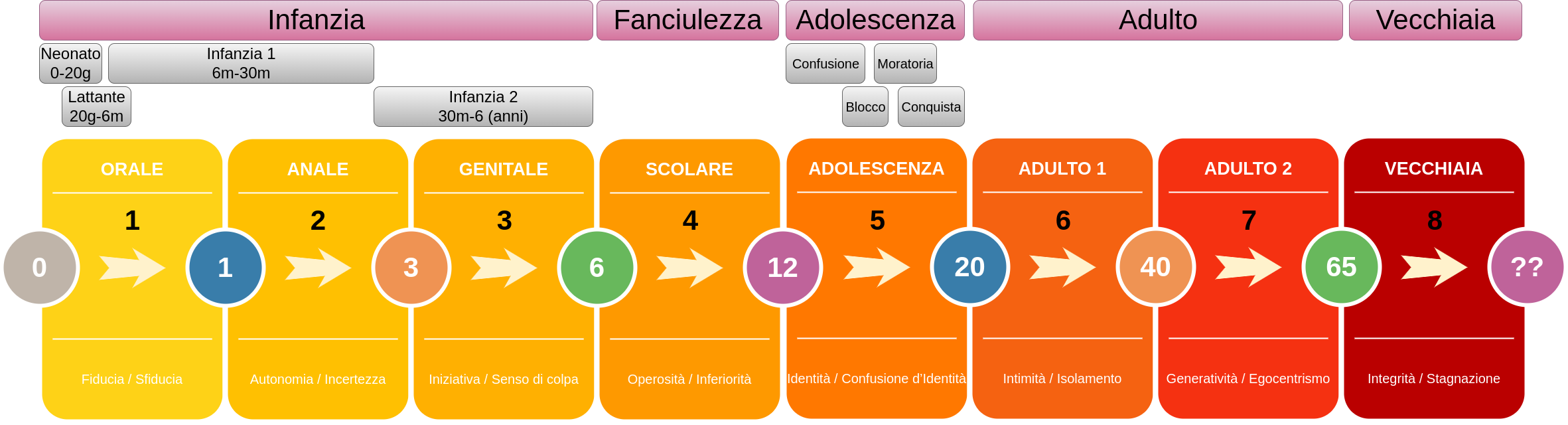 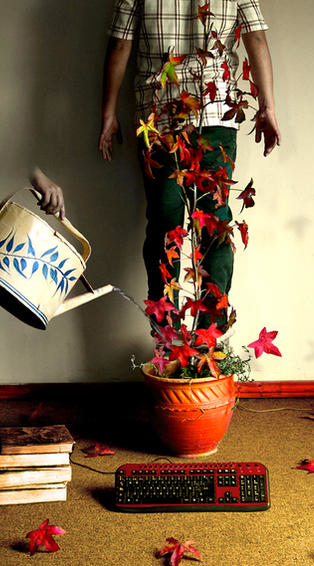 La Fasi Evolutive della Persona
Panoramica
Lo sviluppo dell’IO è un percorso che dura tutta la vita (Erikson)
In ogni fase l’individuo deve soddisfare i suoi bisogni, sviluppare le proprie abilità e rispondere alla domanda del contesto proprio della sua età
È necessario concludere ogni tappa con successo per poter passare adeguatamente alla successiva
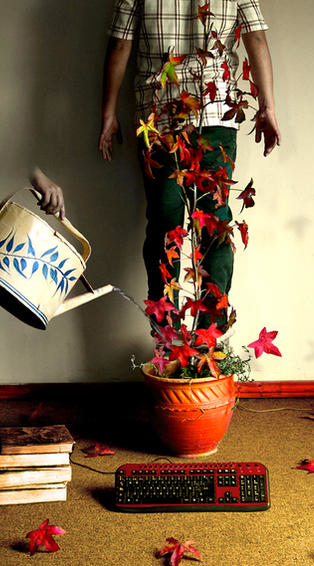 La Fasi Evolutive della Persona
Panoramica
Il conflitto è la causa di crescita. La soluzione del conflitto produce la crescita emotiva e psicologica
8 fasi (cf. Froid → Erikson): orale, anale, genitale, scolare, adolescenza, 1° adulta, 2° adulta, vecchiaia
Ogni fase è descritta dal binomio crisi/rischio.
0. Fase Pre Natale
Età: -9mesi – -1secondo
Conflitto di crescita:simbiosi/distacco
Agenti sociali: madre
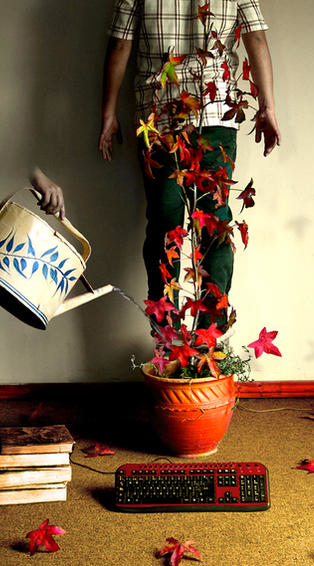 La Fasi Evolutive della Persona
0. FasePre Natale
Interferenze
Caratteristiche(educative)
Sviluppo psico-neurologico
Attaccamento  pre-natale (futuro sviluppo psichico del bambino)
mammizzazione dei genitori
Alimenti ricchi e di sintesi (es.: farine raffinate)
Maggiore presenza di elementi tossici (es.: microplastiche)
Maggiore sopravvivenza dei feti ( ---- )
1. Fase Orale
Età: 0 – 1
Conflitto di crescita:fiducia/sfiducia
Agenti sociali: genitori/tutori
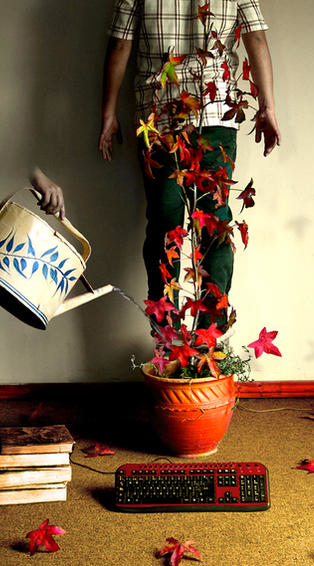 La Fasi Evolutive della Persona
1. FaseOrale
Interferenze
Caratteristiche(educative)
Imprinting
Il neonato deve affidarsi agli altri per soddisfare i suoi bisogni primari
Fiducia:
Mondo come un posto pericoloso o meno
Attaccamento (effetti)
Conoscenza del mondo tramite la bocca (anche per il principio batteriologico)
Maggiore sopravvivenza, maggiore igiene
Migliore qualità alimentare e maggiore abbondanza-eccesso
2. Fase Anale
Età: 1 – 3
Conflitto di crescita: autonomia/incertezza
Agenti sociali: genitori
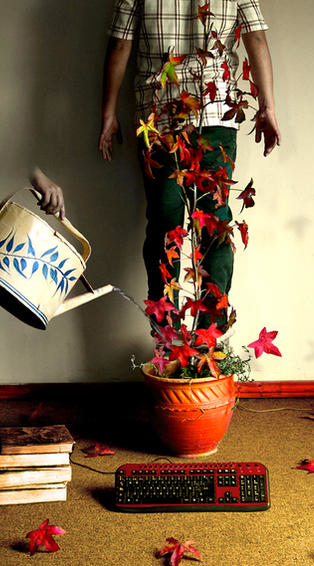 La Fasi Evolutive della Persona
2. FaseAnale
Interferenze
Caratteristiche(educative)
Acquisizione di competenze di autonomia riguardo al vasino, al vestirsi, all’addormentarsi, al mangiare
Video (agenti sequestranti)
Ambienti di vita (→ iperprottetività)
Scarsità di coetanei
3. Fase Genitale
Età: 3 – 6
Conflitto di crescita: iniziativa/senso di colpa
Agenti sociali: famiglia
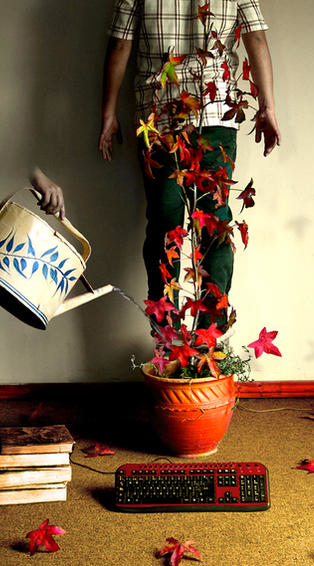 La Fasi Evolutive della Persona
3. FaseGenitale
Interferenze
Caratteristiche(educative)
Autonomia di gioco
Creatività nell’uso delle cose e dei giochi
Prima sperimentazione sociale (rispetto e/o sopraffazione; diritti e privilegi)
Video (agenti sequestranti; rappresentazione della realtà invece della sperimentazione della realtà)
Famiglie solo di adulti
4. Fase Scolare
Età: 6 – 12
Conflitto di crescita: operosità/inferiorità
Agenti sociali: insegnanti
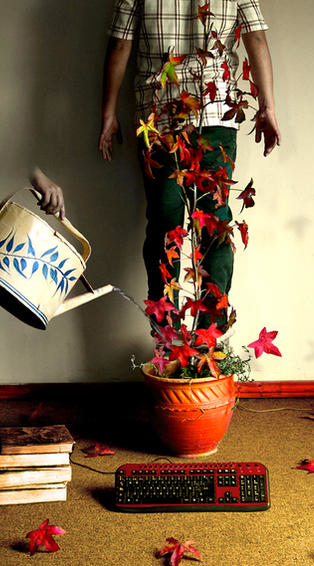 La Fasi Evolutive della Persona
4. FaseScolare
Interferenze
Caratteristiche(educative)
Identificazione con quello che si impara
Diventa determinante il paragone con i coetanei
Sicurezza di sé tramite la padronanza delle abilità sociali
Grande abbondanza di stimoli
Ambiante sociale complesso, composito, multi-culturale
Esperienza della rappresentazione della realtà, non della realtà
5. Fase Adolescenza
Età: 12 – 20
Conflitto di crescita: identità/confusione d’identià
Agenti sociali: il gruppo di coetanei
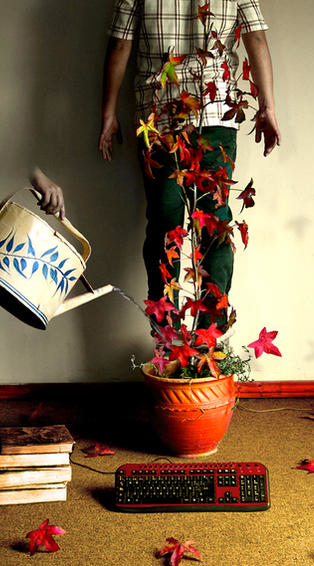 La Fasi Evolutive della Persona
5. FaseAdolescenza
Interferenze
Caratteristiche(educative)
Sperimentazione sociale
Gruppo di amici a fallimento
Famiglia: luogo di ritorno, non di vita (la portaerei)
Sviluppo fisico (cambiamento fisico, reazioni ormonali)
Incapacità di essere determinati
Paura di impegnarsi definitivamente
Approvazione/disapprovazione dagli amici (cf. brutte figure)
Bisogno di confronto (non militarizzato; DMZ)
Abbondanza alimentare raffinata (zuccheri, eccitanti, ...)
Anticipazione di tutte le esperienze, ma tutte “rappresentate”
Scolarizzazione, de-responsabilizazzione, de-engagment
Tanti (troppi) io possibili
Fragilità ed arroganza
6. Fase Adulto 1
Età: 20 – 40
Conflitto di crescita: intimità/isolamento
Agenti sociali: partner
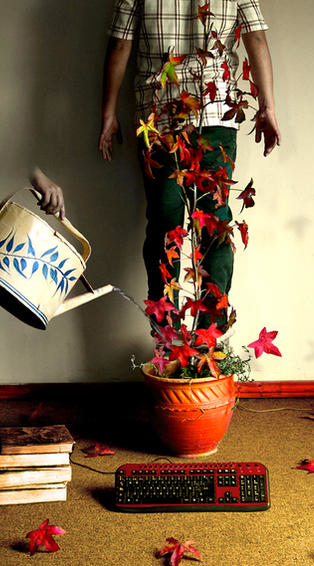 La Fasi Evolutive della Persona
6. FaseAdulto 1
Interferenze
Caratteristiche(educative)
Amicizie solide e mature
Stabilizzazione dell’affettività
Determinazione finale/stabilizzazione dell’io
Grande energia e resistenza, ma limitata esperienza
Scolarizzazione
Istantocrazia (schiacciamento della linea del tempo sul solo punto dell’adesso)
Prolungata dipendenza dalla famiglia d’origine (o compromessa capacità funzionale di autonomia)
Rapida evoluzione tecnologica
Grande ambiguità dei significati e dei mondi possibili
Diffusa antropomorfizzazione
7. Fase Adulto 2
Età: 40 – 65
Conflitto di crescita: generatività/egocentrismo
Agenti sociali: coniuge, figli e le norme culturali
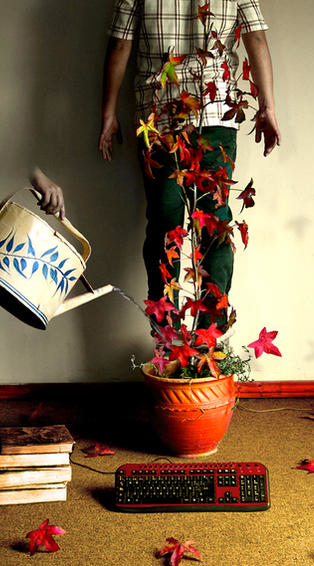 La Fasi Evolutive della Persona
7. FaseAdulto 2
Interferenze
Caratteristiche(educative)
Qualità e produttività nel lavoro
Allevamento dei figli, mantenimento della famiglia
Raggiungimento-realizzazione di traguardi sociali
Esodazione per qualificazione (difetto di qualifica; eccesso di qualifica)
Nuovo significato sociale
Impoverimento; abassamento degli standard di vita
Riduzione delle proprie capacità di sopravvivenza
Aumento importante delle malattie croniche non letali
8. Fase della Vecchiaia
Età: 65 – ??
Conflitto di crescita: integrità/stagnazione
Agenti sociali: genere umano
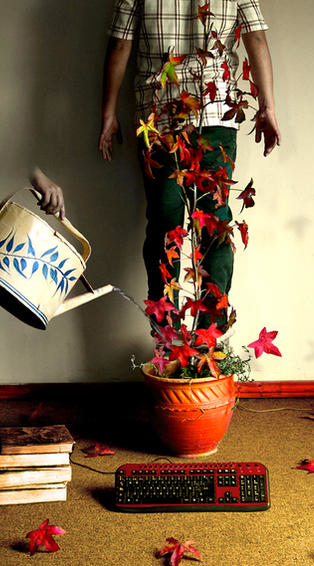 La Fasi Evolutive della Persona
8. Fasedella Vecchiaia
Interferenze
Caratteristiche(educative)
Mantenimento e rafforzamento della socialità
Stimolazione cognitiva e fisica
Promozione di attività ponte/alleanza tra generazioni
Ascolto attivo per stimolare la pacificazione tra il ME ed il SE dell’anziano
Anziano: consumatore senza identità (e valore)
Cronicizzazione delle malattie e della lungo degenza
Diversi contesti abitativi: soli
Cultura: vecchiaia = disvalore, non se hai notorietà o soldi
Accelerazione tecnologica: anziano tra compresso tra progressismo e conservatorismo
Focus Adolescenza
Missione: identià
I 4 status dell’adolescenza
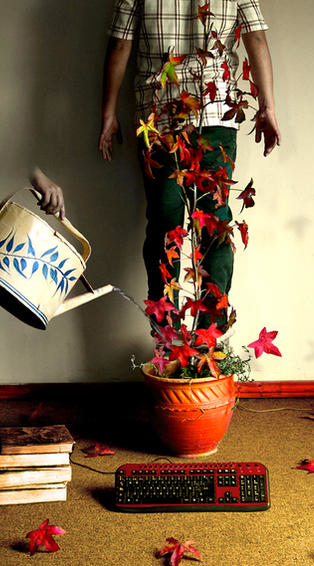 La Fasi Evolutive della Persona
Focus Adolescenza
L’identità subisce una trasformazione. Inizia con la nascita. Raggiunge l’apice nell’adolescenza
Il gruppo dei pari o la partecipazione ad associazioni o movimenti sociali/politici può fornire la possibilità di provare nuove e differenti versioni del sé fino a quando il giovane non riesca a trovare il ruolo più adatto
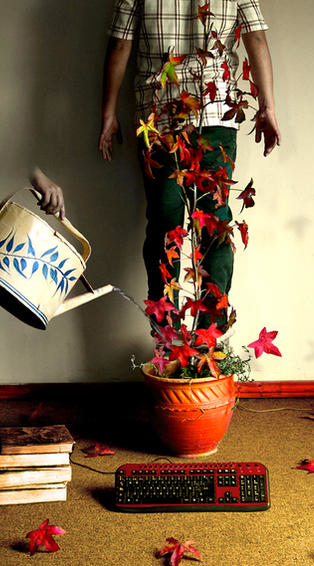 La Fasi Evolutive della Persona
Focus Adolescenza
La transizione dall’infanzia all’età adulta è un momento difficoltoso che vede due forze contrapposte: una spinge verso il mondo adulto (complesso, sconosciuto) e l’altra è la riluttanza a lasciare un mondo sicuro e garantito
Durante l’adolescenza i ragazzi si trovano a dover affrontare grandi cambiamenti fisici e psicologici e hanno la possibilità di sperimentarsi in vari ruoli e di capire che persone sono. Per rispondere al conflitto tra identità e confusione dell’identità si attraversano 4 status:
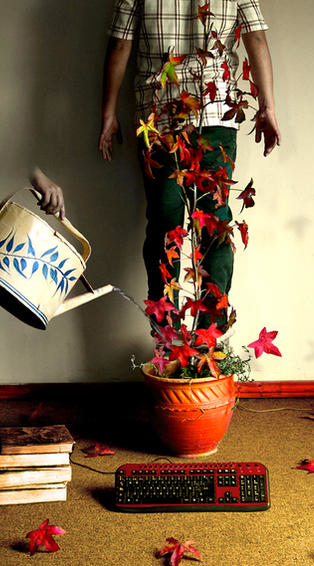 La Fasi Evolutive della Persona
Focus Adolescenza
Confusione d’identità (11-13): è lo status di chi non ha ancora affrontato la crisi o preso un impegno; generalmente mostra poco interesse sulle possibili scelte lavorative o ideologiche.
 Blocco dell’identità (14-15): è lo status di chi ha preso un impegno senza però sperimentare una crisi, in genere sono i genitori che tramandano il lavoro lo status sociale ai figli.
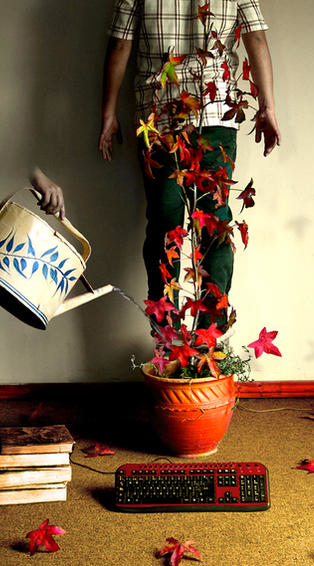 La Fasi Evolutive della Persona
Focus Adolescenza
Moratoria dell’identità (16-17): è lo status di chi è dentro una crisi ma gli impegni sono assenti o non definiti.
 Conquista dell’identità (18-20): lo status di chi ha passato una crisi e ha preso un impegno.
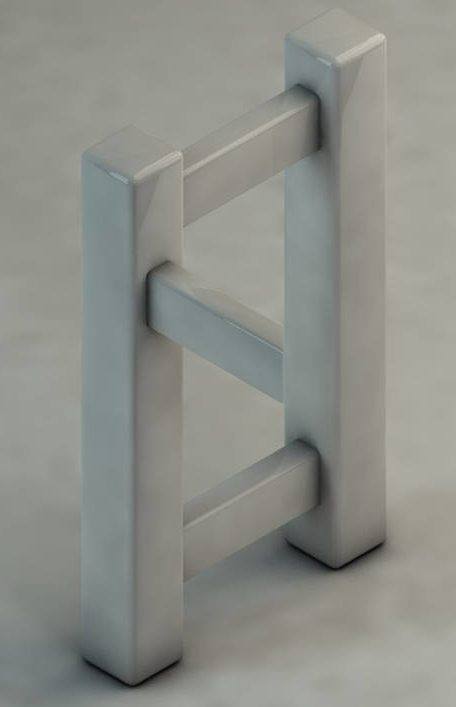 Domande?
Questions?
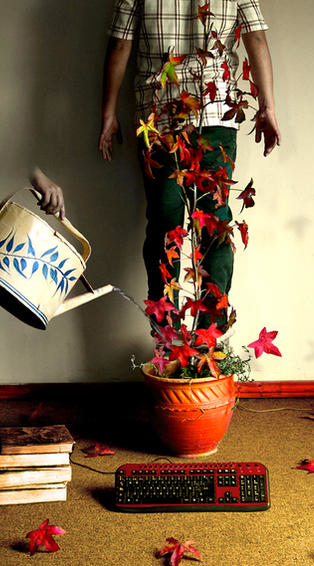 Conclusione
Abbiamo visto
Premessa
Evento complesso, con componenti fisiologiche, psicologiche, ambientali e sociali
Si tratta dello sviluppo del “sé”, una unità composta dal “me” e dall’ “io”
Lo sviluppo del sé non è una progressione di meccanica matematica
Ogni fase ha una crisi/rischio di crescita
Seguiamo le 8 (+1) fasi di Erikson
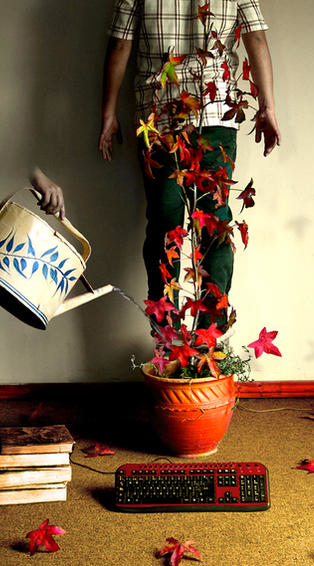 Conclusione
Abbiamo visto
0: Fase Pre Natale
Età: -9mesi – -1sec.
Conflitto di crescita: simbiosi/distacco
Agenti sociali: madre
1: Fase Orale
Età: 0-1 anni
Conflitto di crescita: fiducia/sfiducia
Agenti sociali: genitori o tutori
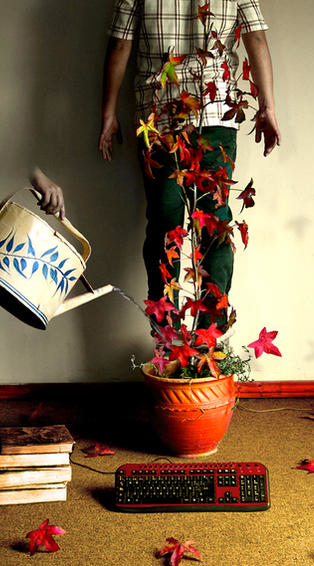 Conclusione
Abbiamo visto
2: Fase Anale
Età: 1-3 anni
Conflitto di crescita: autonomia/incertezza
Agenti sociali: genitori
3: Fase Genitale
Età: 3-6 anni
Conflitto di crescita: iniziativa/senso di colpa
Agenti sociali: famiglia
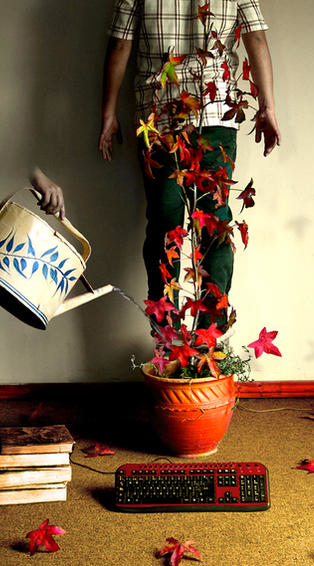 Conclusione
Abbiamo visto
4: Fase Scolare
Età: 6-12 anni
Conflitto di crescita: operosità/inferiorità
Agenti sociali: insegnanti
5: Fase Adolescenziale
Età: 12-20 anni
Conflitto di crescita: identità/confusione d’identità
Agenti sociali: il gruppo dei coetanei
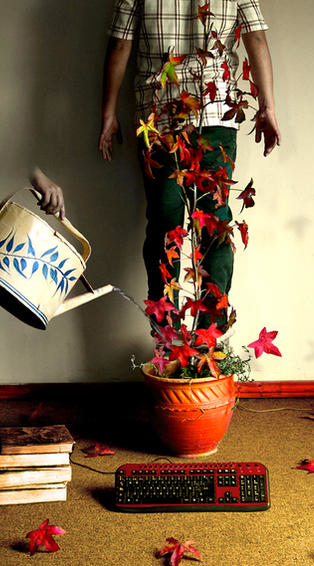 Conclusione
Abbiamo visto
6: Fase Adulta 1
Età: 20-40 anni
Conflitto di crescita: intimità/isolamento
Agenti sociali: partner
7: Fase Adulta 2
Età: 40-65 anni
Conflitto di crescita: generatività/egocentrismo
Agenti sociali:  coniuge, figli e le norme culturali
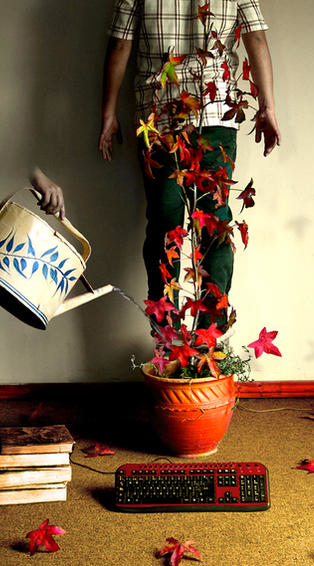 Conclusione
Abbiamo visto
8: Fase della Vecchiaia
Età: 65-?? anni
Conflitto di crescita: integrità/stagnazione
Agenti sociali:  genere umano
3: Focus Adolescenza
 Confusione d’identità (11-13)
 Blocco dell’identità (14-15)
 Moratoria dell’identità (16-17)
 Conquista dell’identità (18-20)
Prossimo Incontro
Giovedì20 aprile 20:30
Conflitto e Adattamento
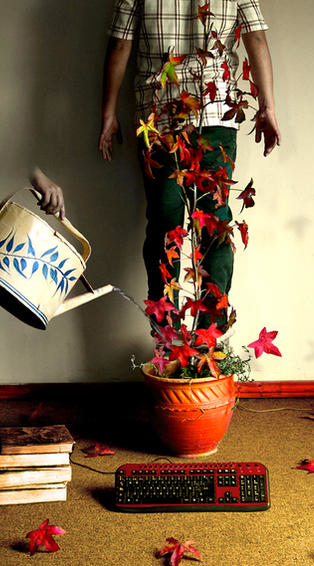 Stefano Bortolato
Pedagogia
Generale
6
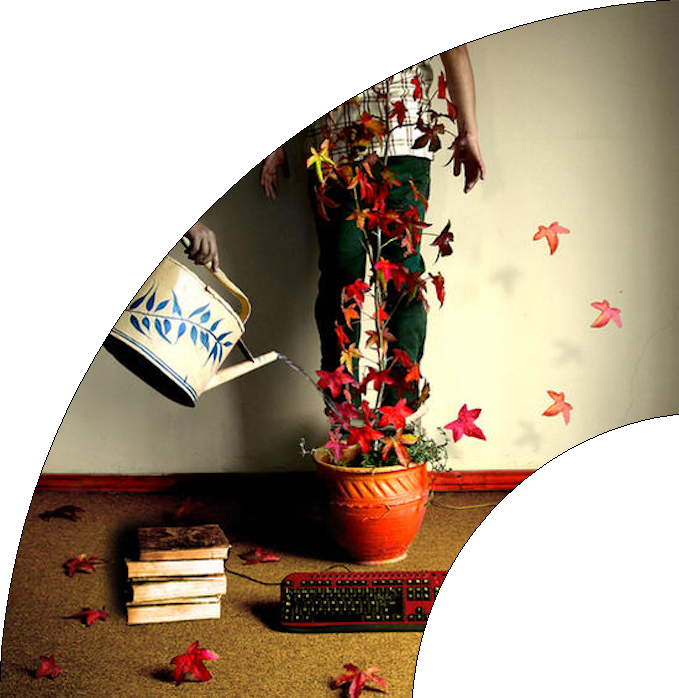 La Fasi Evolutive
della Persona
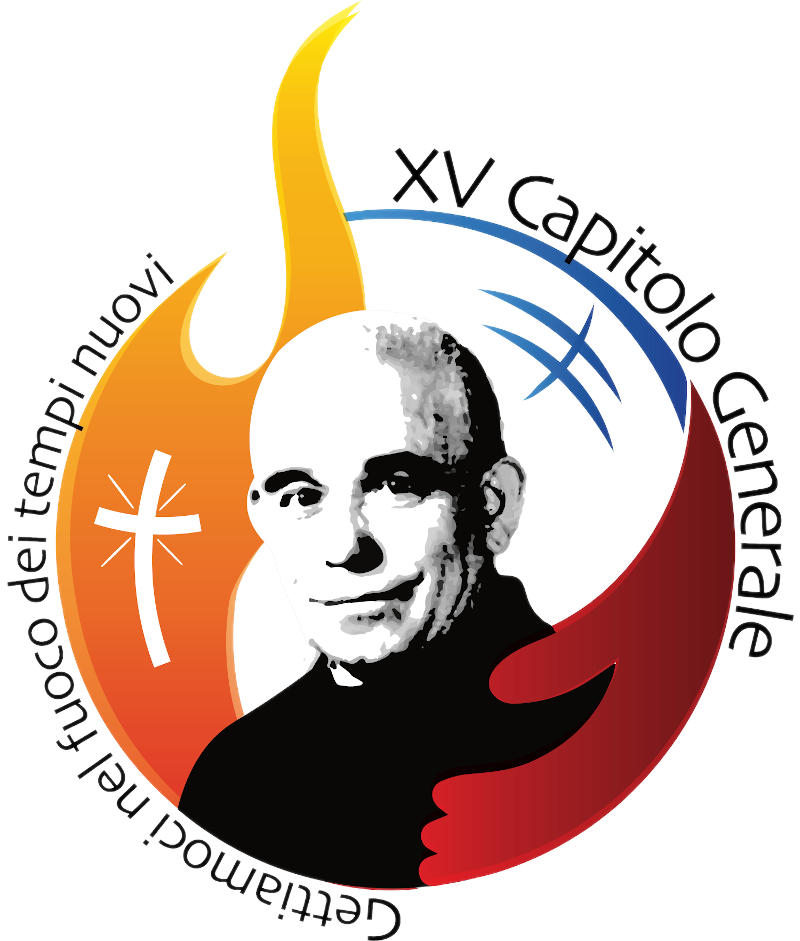 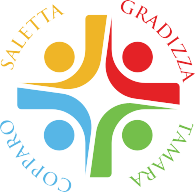 Copparo		13/4/2023